ذذذذذذذذذذذذذذذذذذذ
عندما نقوم بالركض فان جسمنا يقوم ب...
أي من الحركات التالية هي حركات غير إرادية ؟
أي من هذه الحركات التالية هي حركات إرادية ؟
نقل الدم
رفع الإصبع
عملية الهضم
القلب ينبض
بتنفس
تغذية
عملية القراءة
ركل الكرة
جريان الدم
حركة
فم يبتسم
المميزات الحياة هي ألتغذيه,التكاثر التنفس,النمو,وأيضا_____ ؟
لماذا الحركة هامة جدا للإنسان وللكائنات الحية الأخرى؟
لأنها  تقوم ببناء الجسم
البيئة
الجسم
لان الحركة تقوم بمميزات الحياة
الأعضاء
الحركة
لأنها تعتبر صفه للجسم
لقد اخطأت
حاول مرة اخرى
عندما نقوم بالركض فان جسمنا يقوم ب...
أي من الحركات التالية هي حركات غير إرادية
بتنفس
نقل الدم
رفع الأصبع
تغذية
ركل الكرة
عملية القراءة
حركة
المميزات الحياة هي ألتغذيه,التكاثر التنفس,النمو,وأيضا_____ ؟
لماذا الحركة هامة جدا للإنسان وللكائنات الحية الأخرى؟
لأنها  تقوم ببناء الجسم
البيئة
الجسم
لان الحركة تقوم بمميزات الحياة
ألاعضاء
لحركة
لأنها تعتبر صفه للجسم
لقد اخطأت
حاول مرة اخرى
عندما نقوم بالركض فان جسمنا يقوم ب...
بتنفس
تغذية
حركة
المميزات الحياة هي ألتغذيه,التكاثر التنفس,النمو,وأيضا_____
لماذا الحركة هامة جدا للإنسان وللكائنات الحية الأخرى
لأنها  تقوم ببناء الجسم
البيئة
الجسم
لان الحركة تقوم بمميزات الحياة
الأعضاء
الحركة
أنها تعتبر صفه للجسم
لقد اخطأت
حاول مرة اخرى
المميزات الحياة هي ألتغذيه,التكاثر التنفس,النمو,وأيضا_____
لماذا الحركة هامة جدا للإنسان وللكائنات الحية الأخرى؟
لأنها  تقوم ببناء الجسم
البيئة
الجسم
لان الحركة تقوم بمميزات الحياة
الاعضاء
الحركة
لأنها تعتبر صفه للجسم
لقد اخطأت
حاول مرة اخرى
لماذا الحركة هامة جدا للإنسان وللكائنات الحية الأخرى؟
لأنها  تقوم ببناء الجسم
لان الحركة تقوم بمميزات الحياة
لأنها تعتبر صفه للجسم
لقد اخطأت
حاول مرة اخرى
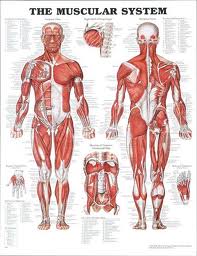 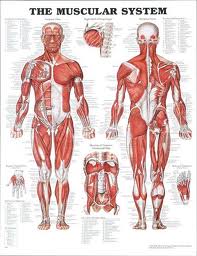 العضلات